Proposal of a digital-analog RPC front-end for synchronous density particle measurefor DHCAL application
R.Cardarelli and R.Santonico
INFN and University of Rome Tor Vergata
.
Starting from the Argo experience: digital vs analog read out
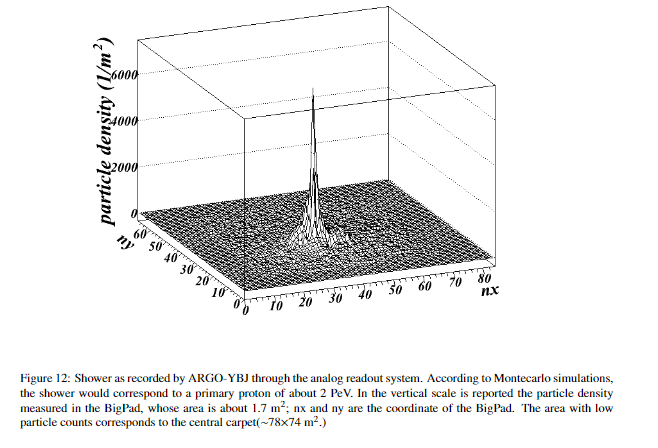 Test @ BTF (LNF)of a RPC working in streamer mode
Moto Giovane SRL
Extrapolation to the avalanche mode
avalanche mode
Particle density up to
2* 105/m2
30 pC  charge delivered
 in the gas per mip
streamer mode
particle density up to
2*104/m2
300 pC  charge delivered
 in the gas in per mip
Pad feature
.
Total charge delivered in the RPC gas
Prompt charge induced 
in the pad
Pad 100pF
30 pC for a single mip
1pC

10uC
300 mm
0.3mC for 10.000 mips 
(10mips/cm2)
300mm
Simulation of the front-end electronics for an input amplitude in the range 1pC - 10nC
Out amplifier pulse
Prompt charge pulse of the RPC
Pad capacitance 10pF
Simulated pad signal
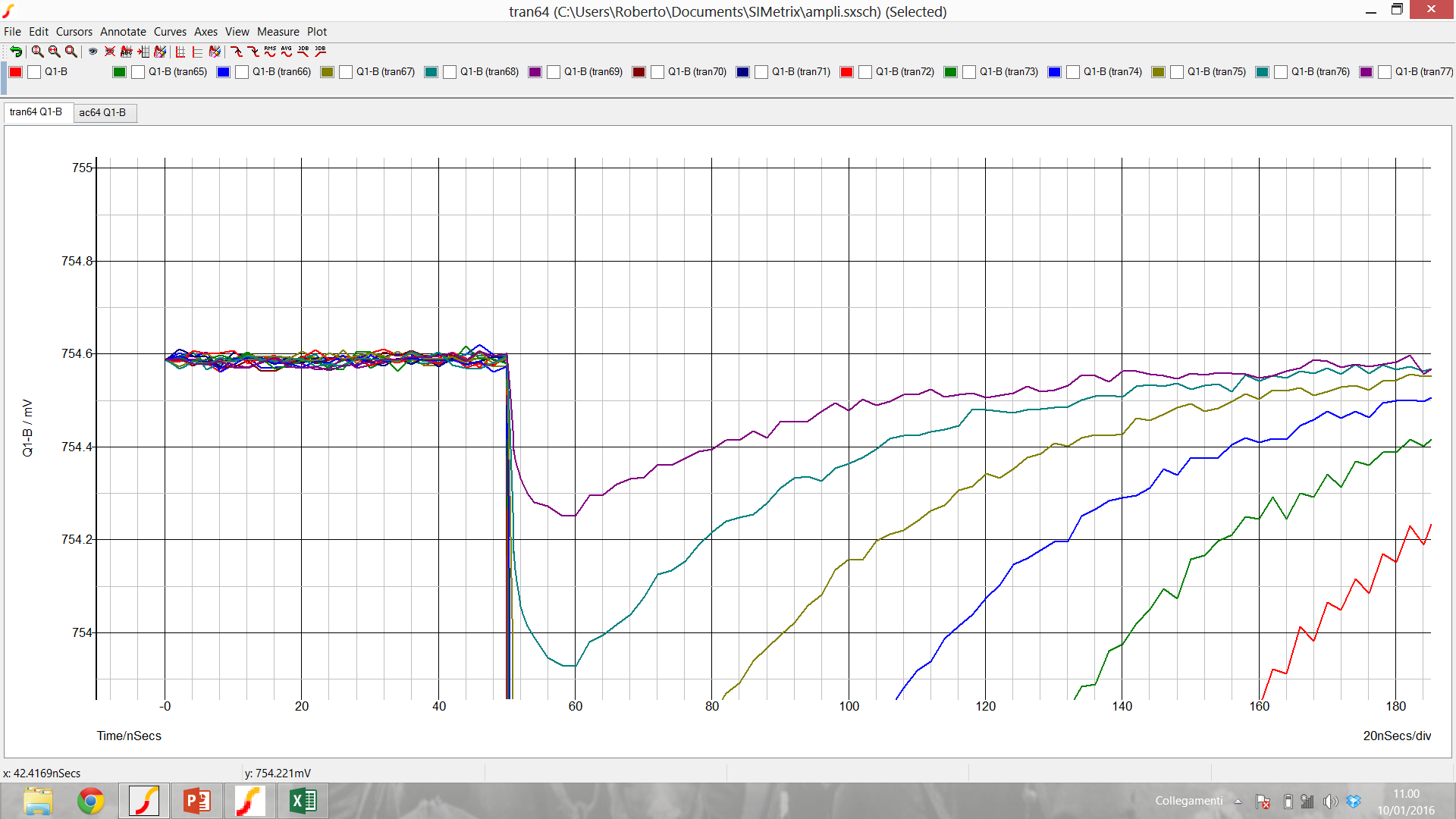 mips
4 V
350uV
10.000 mips
Simulated output amplifier
1 mip
10.000 mips
Detail of the simulated out amplifier pulse for mips to 10.000 mips
10.000 mips
mips
Time of threshold
Time of threshold v.s. pad signal charge
Logarithmic part
Parabolic part
Fit of the time of  threshold v.s. pad charge
ns
ns
pC
pC
Time resolution at high desity of particles
Time resolution of RPC for n synchronous particle
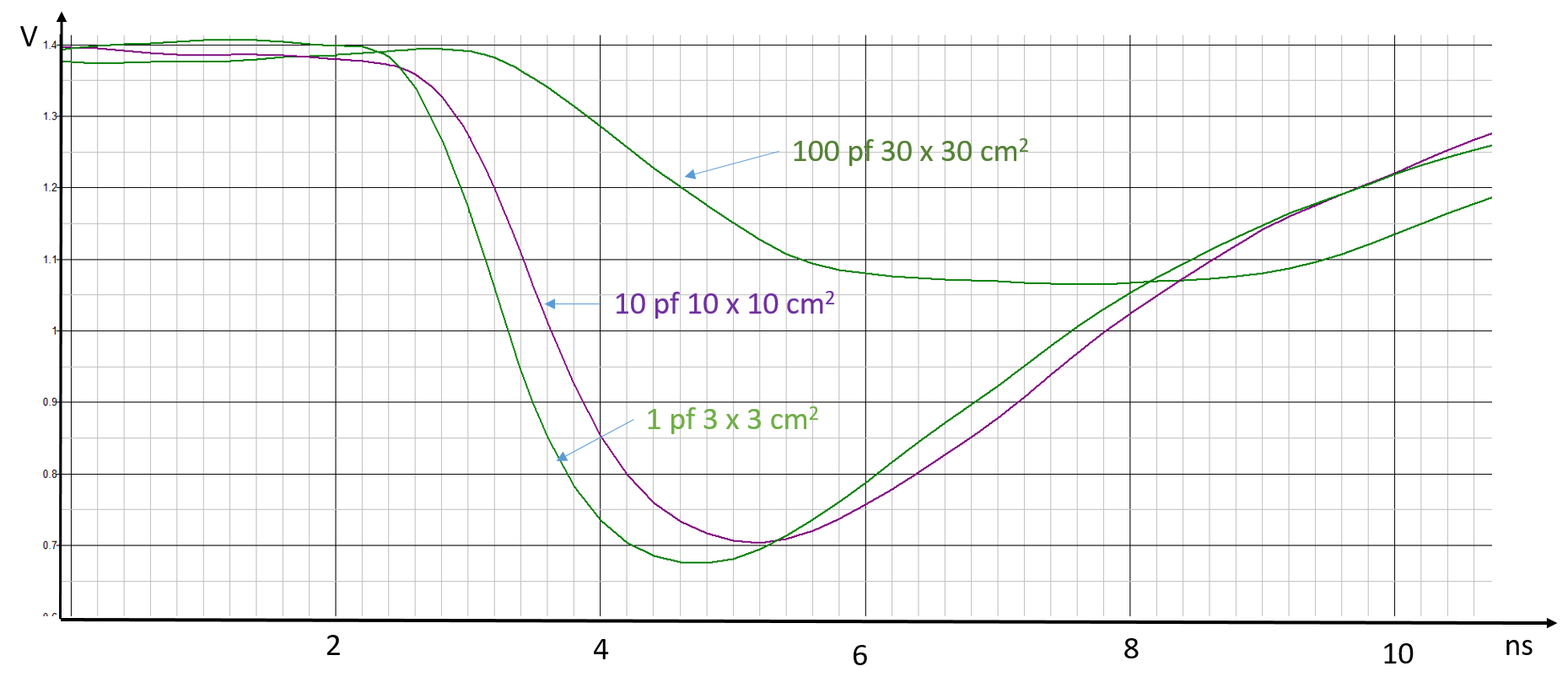 RPC DHCAL layout
pad
RPC
iron
Tentative readout scheme of the experiment
cluster
module
30 x 30mm2
C=1pF
module
Optical link
6 Gbit/sec
pad
Front-end
16 ch +analog or
FPGA
Maximum readout
 time 500 ns
7.5 mm
Circuit of the proposed front end
Discr.
IN 1
Digital out
Digital out
Digital out
Tdc time over th
Discr.
IN 16
Digital out
Discr.
04/02/2015
23
FPGA function
.
in1
TDC 1
TDC2
in2
in10
TDC10
Trigger in
Optical link
Digital in 1
in1
Data ouput
Digital in 2
in2
in10
Digital in 10
Front end connection to the FPGA
+3V
We choose single ended LV TTL logic for the connection between FE and FPGA
The motivation is:
Minimize the driver consumption (benefits both FE and FPGA)
Simple and robust against noise
Pull up resistor
Open collector TTL
Transmission line
Front-end
FPGA
GND
04/02/2015
R. Cardarelli, SSC 2015
25
Conclusions
We have shown the tentative scheme of digital-analog readout for DHCAL
The front-end electronics simulation shows that a dynamic factor of 10.000 is feasible
This simulation shows also that a 20 ps time resolution with 2 mm gas gap is possible with high multiplicity. 
Nevertheless the same front end electronics can be optimize for DHCAL application
Backup slides
Tentative carpet structure
cluster
carpet
module
pad
300 x 300 mm2
C=100 pF
Improving the Argo analog read out
The Argo results suggest that the Argo approach can be improved up to the limit of fully switching from the digital to the analog read out
Requirements
Small size squared read-out pads instead of strips
New front end electronics to fully exploit the extremely wide amplitude range of the detector: a factor of about 10000 required eg for 30x30 cm2 pads
Full sensitivity for a single mip
Advantages
Trigger threshold based on the total amplitude instead of the number of firing pads
Low multiplicity trigger preserved by the front end sensitivity to mip 
Possibility to study the core/multicore shower structure in the range from low energies up to 100 PeV
Possibility to study, even at low energy, events releasing a large amplitude in a single pad (small showers, end range protons…)
Particle density v.s. distance of the shower core for different  energies
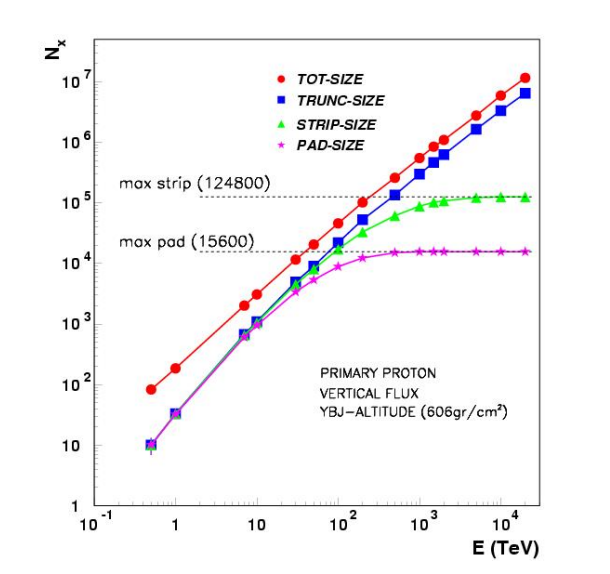 ARGO ybj
Tentative readout scheme of the experiment
cluster
module
module
pad
Front-end
4 ch
Optical link
6 Gbit/sec
FPGA
C=100pF
300 x 300mm2
Maximum readout
 time 500 ns
FPGA
Skeme of the proposed front end
Digital out
IN 1
Discr.
Digital out
IN 4
Discr.
04/02/2015
32